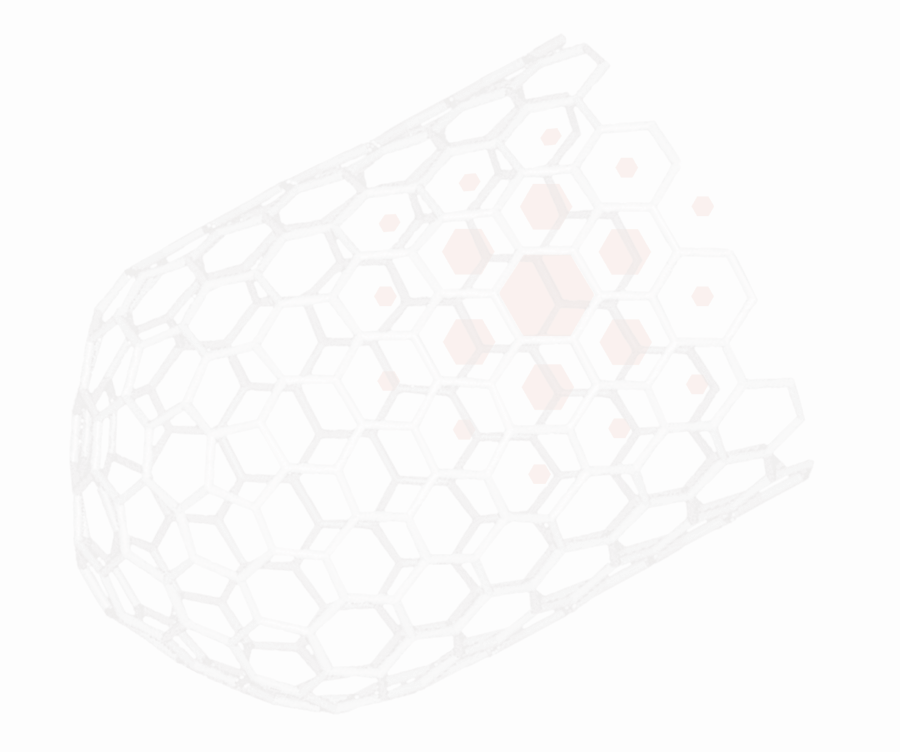 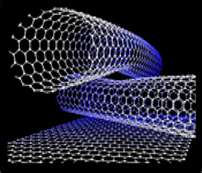 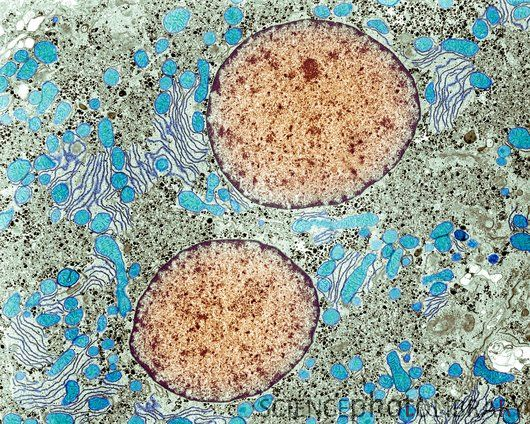 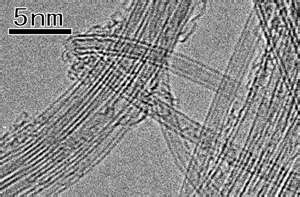 CBE 30361    Science of Engineering Materials
Transmission Electron Microscopy (TEM)
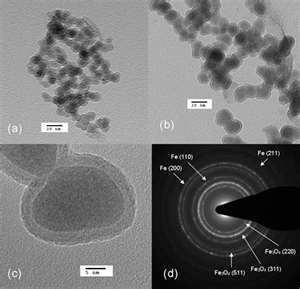 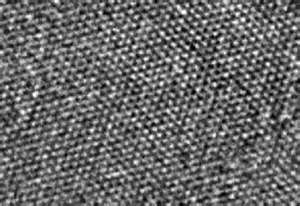 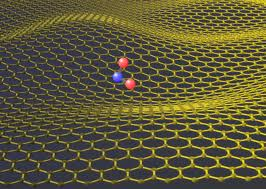 Scale of Structure Organization
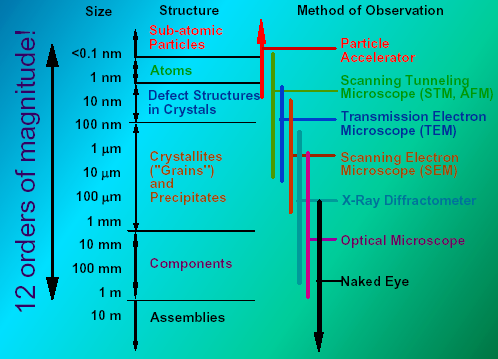 [Speaker Notes: Please pay attention to different methods of structure observation and investigation
The nano-level is studied by Scanning Tunneling and Transmission Electron Microscopy
While crystalline structure by X-ray diffraction technique
 Finally microstructure can be investigated by Scanning electron Microscopy.

All these apparatus we do have at our University and if as a senior you decided to pursue additional
Material Science degree you will use these advanced techniques.

The electron cloud associated with metal atoms at a surface extends a very small distance above the surface. When a very sharp tip--in practice, a needle which has been treated so that a single atom projects from its end--is brought sufficiently close to such a surface, there is a strong interaction between the electron cloud on the surface and that of the tip atom, and an electric tunneling current flows when a small voltage is applied. At a separation of a few atomic diameters, the tunneling current rapidly increases as the distance between the tip and the surface decreases. This rapid change of tunneling current with distance results in atomic resolution if the tip is scanned over the surface to produce an image.]
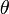 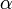 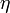 Concept of Resolution
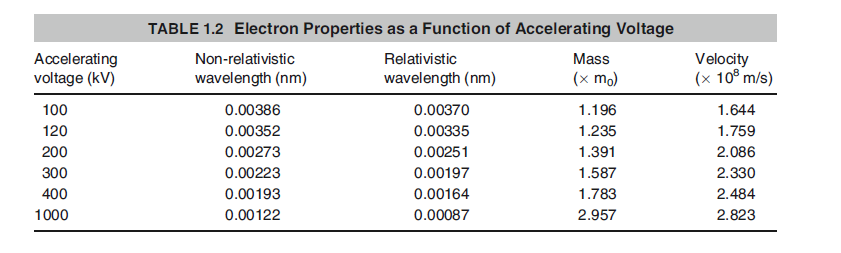 Rayleigh criterion for visible-light 
Microscope states that the smallest
distance that can be resolved, d, is 
given approximately by:
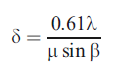 is the wavelength of the radiation, m the refractive
index of the viewing medium, and b the semi-angle 
of collection of the magnifying lens. For the
sake of simplicity we can approximate m sin b to unity 
so the resolution is equal to about half 
the wavelength of light.
Visible light l=400 nm    R= 200nm
Electrons     l=4 pm         R= 2 pm << atom diameter
Transmission Electron Microscopy: 
what can be done?
1.	TEM gives images of internal structure of a specimen sufficiently thin (~1000 Å) to allow transmission of electrons, typically 100-300 kV.

2.	Electrons diffract.  Electron diffraction patterns give detailed crystallographic information:
 		
		Crystal orientation
		Lattice parameters
		Specimen thickness
 
3.	Chemical analysis  is also possible with available analytical attachments for x-ray or electron spectroscopy.
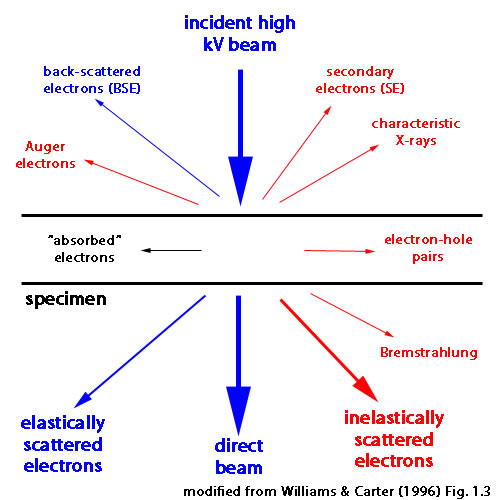 TEM Imagining
STANDARD TEM IMAGE MODES

BRIGHT FIELD (BF) IMAGE:
Only the transmitted beam is allowed to pass through the objective aperture.  Image is  bright where diffraction in specimen is weak.

DARK FIELD (DF) IMAGE:
Only one diffracted beam passes through objective aperture.  
Image is dark where diffraction is weak, bright where diffraction is strong.

LATTICE IMAGE (High Resolution TEM: HRTEM image):
Interference of transmitted beam (TB) and diffracted beams (DBs) produces an image of the crystal lattice.

DIFFRACTION PATTERN:
Intermediate lens adjusted to image the diffraction pattern formed in back focal plane (BFP) of objective lens.
BF & DF Imaging
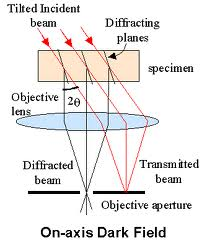 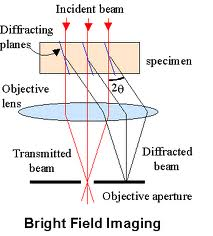 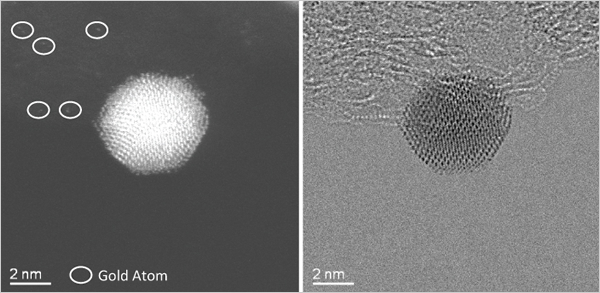 Isolated individual Gold Atoms 
around Gold Nanoparticles:
 (left) dark field image, 
(right) bright field image.
HRTEM: Lattice Imaging
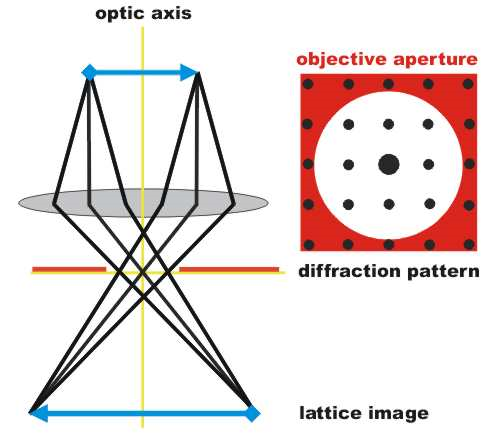 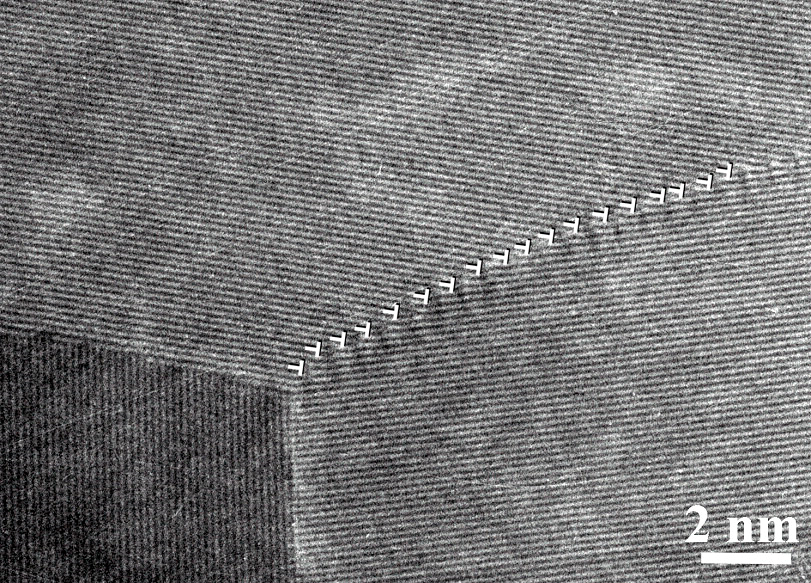 Lattice-resolution imaging of Ni3Al
The image shows three grains at a resolution 
where the lines are closely related to planes of
 atoms in the crystalline lattice. One grain 
boundary is being depicted as a series of edge
dislocations.

HR-TEM image of Ni3Al
High-resolution transmission electron microscopy 
is capable of resolving individual planes of atoms 
in the crystalline lattice. The lines in this image are 
closely related to planes of atoms in the crystalline lattice.
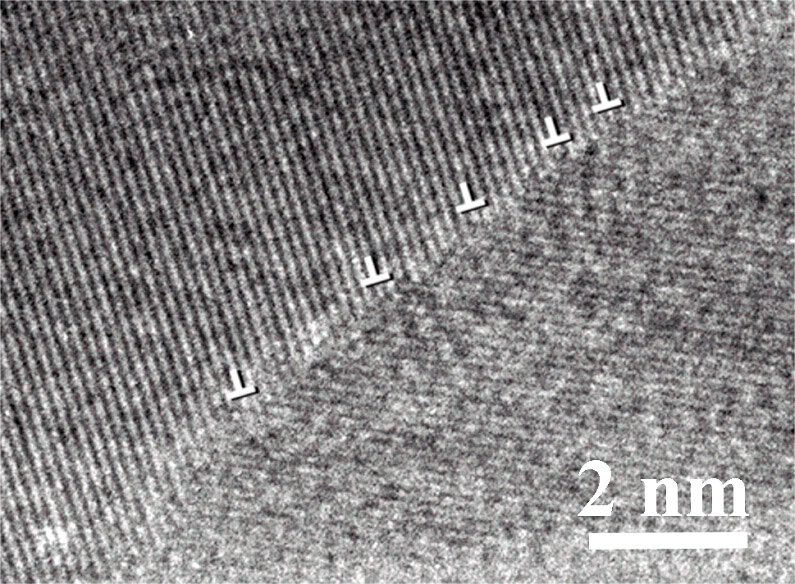 MAJOR IMAGE CONTRAST MECHANISMS

Mass-thickness contrast: scattering out of transmitted beam creates contrast due to difference of atomic number (Z) and/or thickness t; scattering is proportional to Z2t.  Higher-Z or thicker areas are darker in BF.  Applicable to crystalline or amorphous materials.

Diffraction contrast: scattering out of transmitted beam creates contrast due to differences in diffracted intensity produces contrast for dislocations, grain boundaries, stacking faults, second phase particles etc.  Strongly diffracting objects are darker in BF.  Applicable only to crystalline materials.

Phase contrast: interference between transmitted and diffracted beam produces lattice fringes or atomic structure images (typically referred to as HRTEM (high-resolution TEM).
Mass-Thickness Contrast
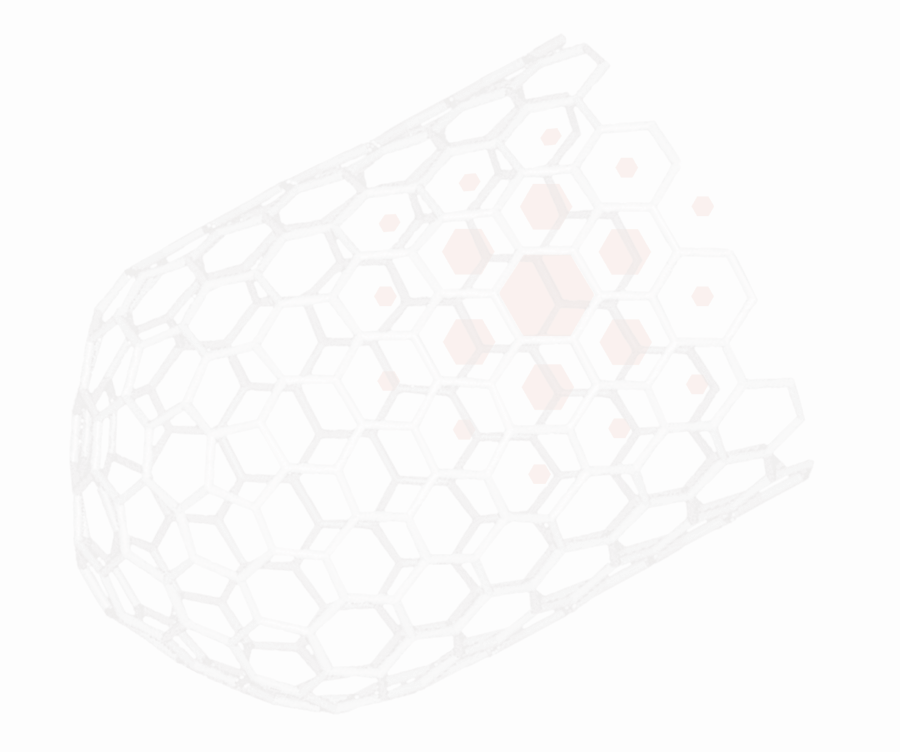 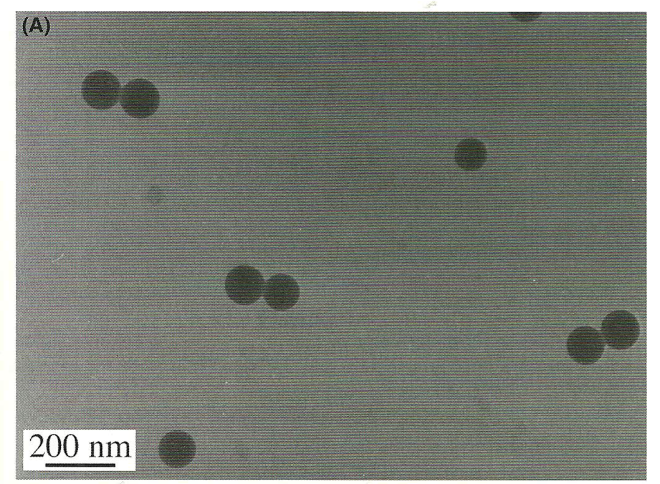 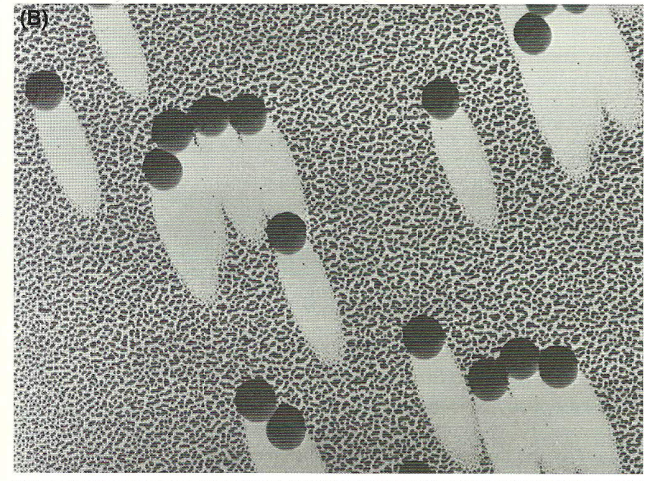 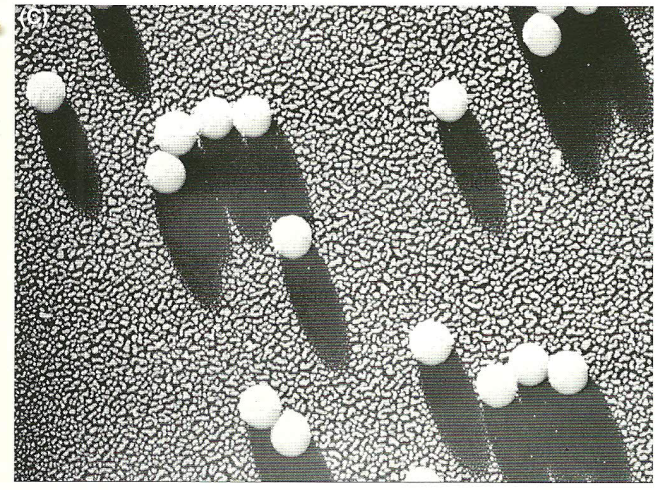 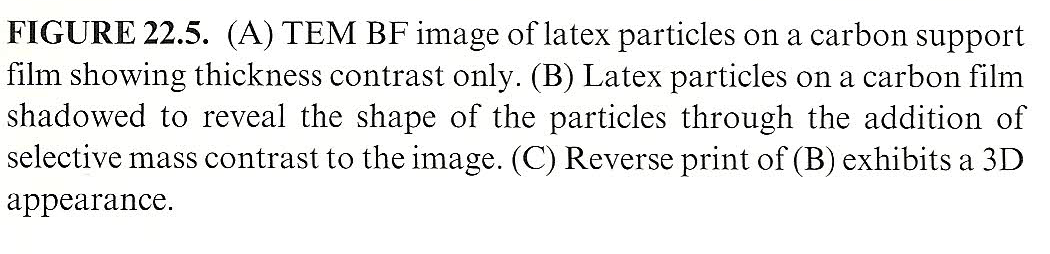 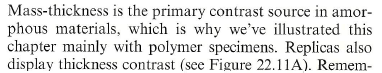 Z-Contrast
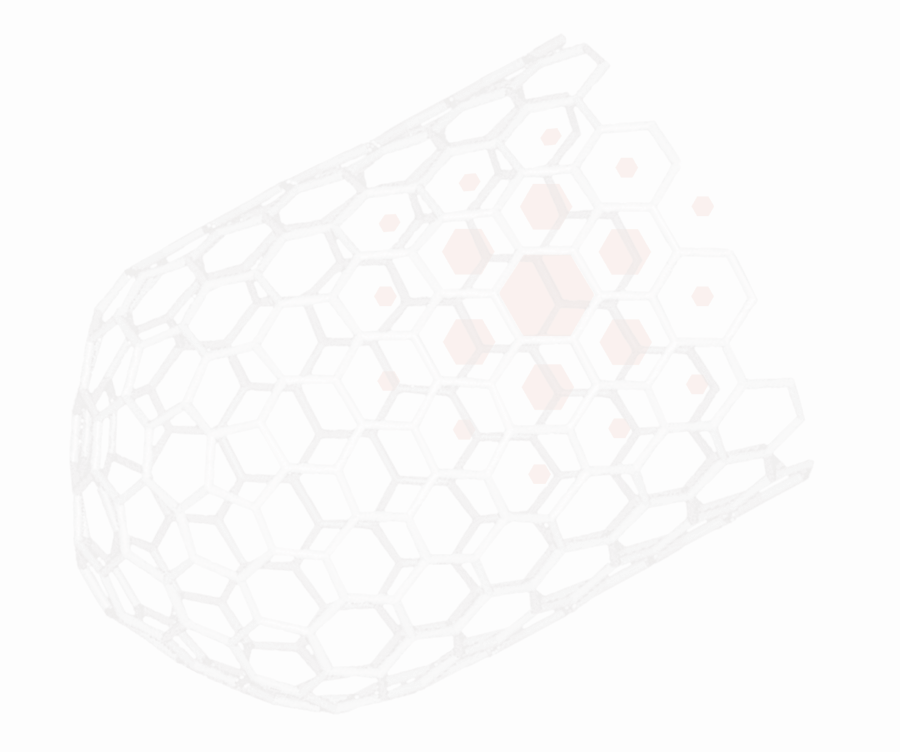 What do the Z-contrast of crystals look like?
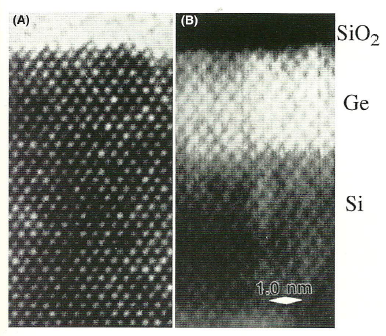 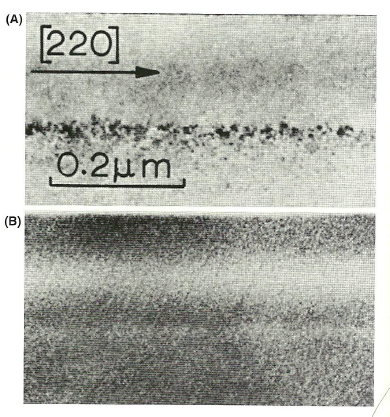 HRTEM of epitaxial Ge on Si with amorphous SiO2 :
Si and Ge are undistinguishable;
(B) HR Z- contrast STEM image also show the atom rows
 bur with strong contrast of at the Si-Ge interface.
We can think re (B) as a direct map of f(q) variation in 
the foil!!
TEM BF image of Bi implanted into Si
formed from the direct  beam: defects with
the Bi implant are shown but there is no
 contrast associated with Bi;
Z-contrast image: the Bi implanted area
 is bright, but the defects contrast is not 
preserved
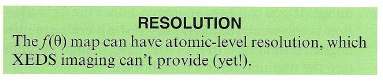 Diffraction in TEM
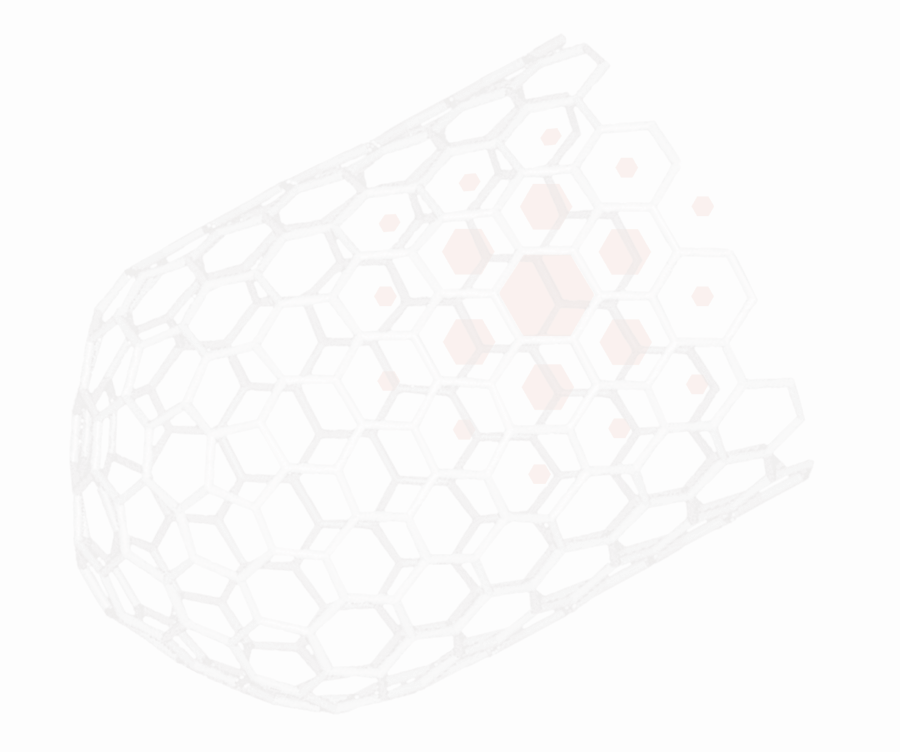 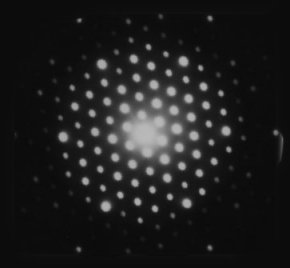 What is it?
What can we learn from it?
Why do we see it?
What determines the scale?
Comparison X-ray /Electrons:
- Electrons have a much shorter wavelength than X-ray
- Electrons are scattered more strongly 
Electron beams are easily directed
  However, much of electron D follows directly from X-ray D
An experimentally observed DP showing
the central intense, direct beam and array 
of diffraction spots from different atomic
planes.
Is the specimen crystalline or amorphous?
 If it is crystalline: what are crystallographic characteristics of the specimen?
 Is the specimen mono-crystalline? 
 If not what is the grain morphology and grain size distribution? 
 Is more than one phase presented, how are they oriented to each other?
Ring Patterns
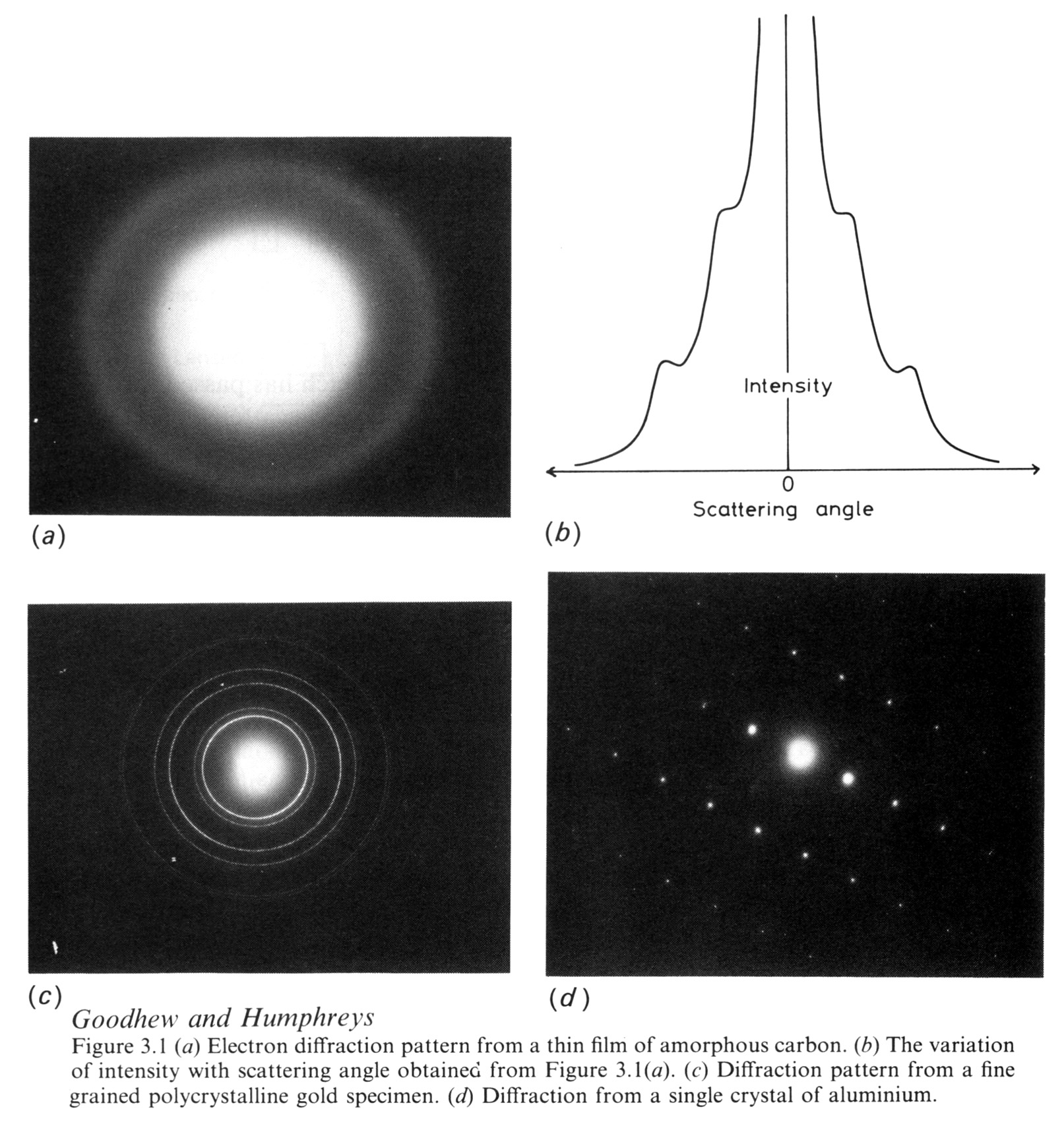 Amorphous (non-crystalline) materials give diffuse rings, as in (a) above, which is from a thin amorphous carbon support film.  TEM grids with carbon support films are available from several microscopy suppliers.  Crystalline materials give sharp rings, as in (c).
Ring Patterns
The diffraction pattern from a polycrystalline specimen area contains overlapping spot patterns from all grains illuminated by the incident beam.  If the number of grains is small, we see “spotty” rings.  If the number is large (small grain size) we will see smooth continuous rings.
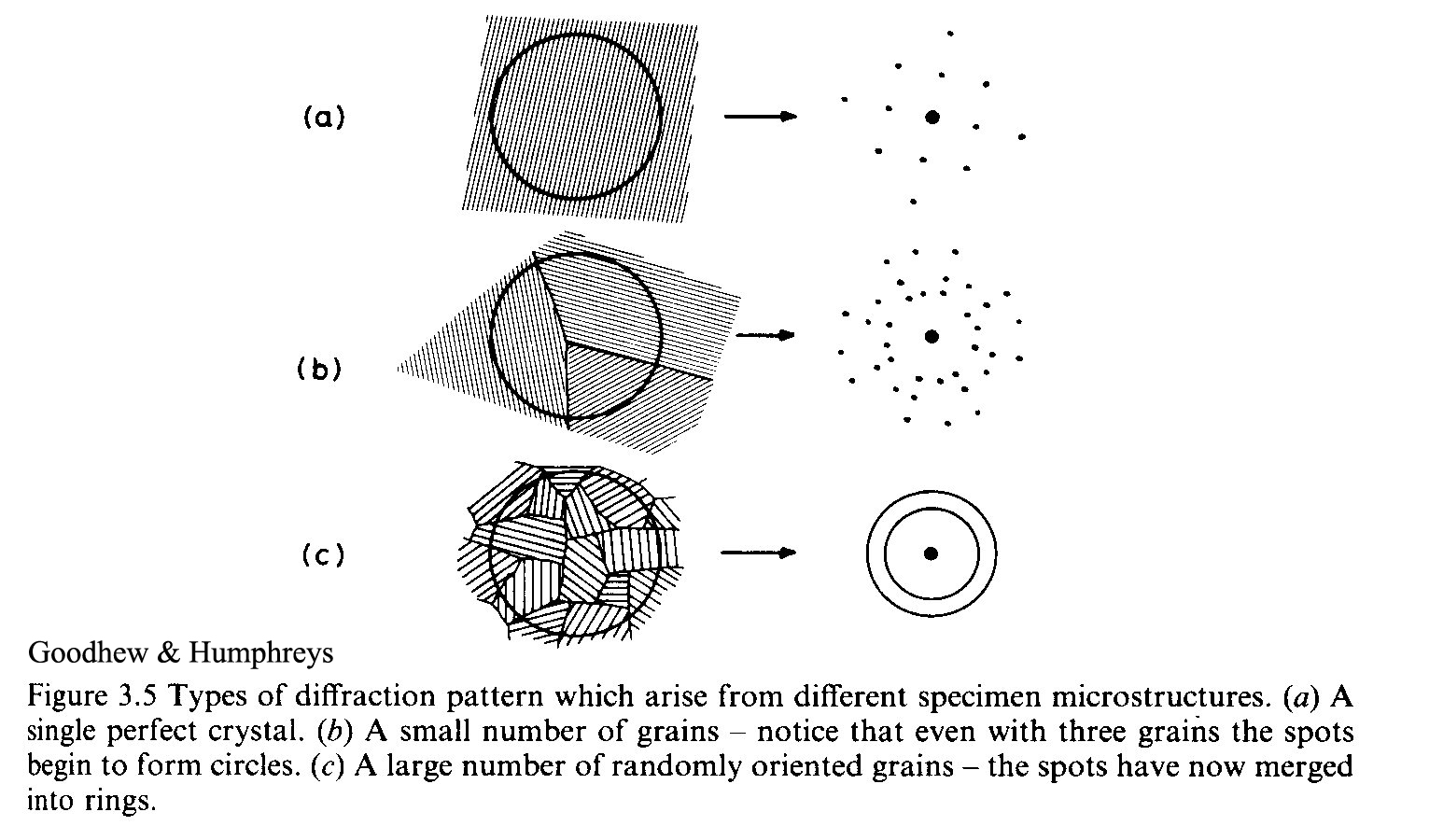 The ring radii are given by the camera formula:





Where d is a crystal d-spacing; l – wave length of the electron; L – constant of the TEM.
Selected Area Diffraction (SAD)
-  Crystallographic structure from particular areas of a sample.
-  Used to distinguish and identify crystalline (and amorphous) phases in a material.
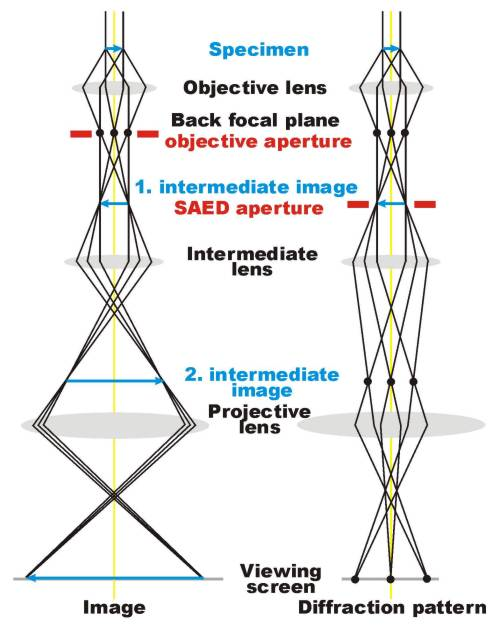 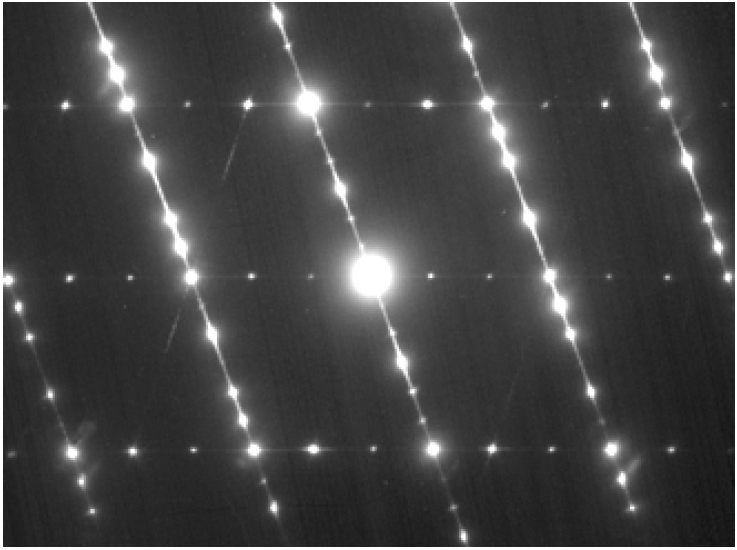 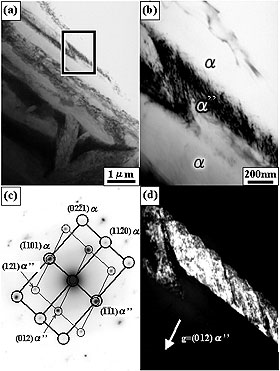 SAD pattern:10-10 zone axis pattern
 of a hexagonal GaN/cubic GaN
heterostructure
The objective lens forms a diffraction pattern in the back focal plane with electrons scattered by the sample and combines them to generate an image in the image plane (1. intermediate image). Thus, diffraction pattern and image  are simultaneously present in the TEM. It depends on the intermediate lens which of them appears in the plane of the second  intermediate image and magnified by the projective lens on the viewing screen. Switching from real space (image) to reciprocal space (diffraction pattern) is easily achieved by changing the strength of the intermediate lens.
TEM micrographs taken from 
Ti-15Zr-4Nb-4Ta Alloy specimen :
 (a) the bright field image, 
 (b) the magnified image of area,
 (c) the selected area diffraction pattern 
 (d) the DF image taken with (012)a reflection
Chemical analysis: EDS
Energy Dispersive X-ray Spectroscopy (EDS)
– EDS makes use of the X-ray spectrum emitted by a solid sample bombarded     
    with a focused beam of electrons to obtain a localized chemical analysis..
– Spatial resolution on the order of probe size (can be as low as 2-3 Å)
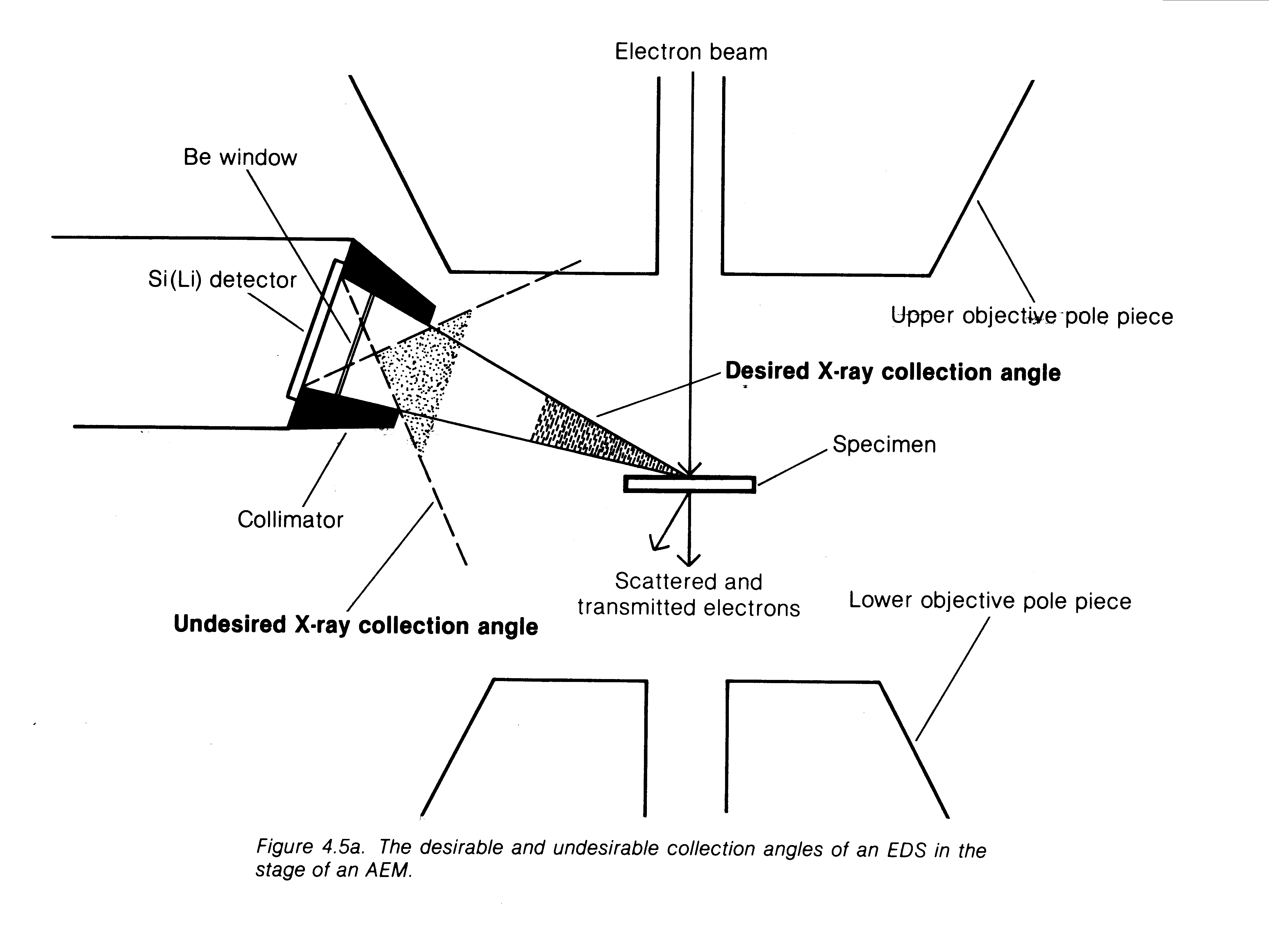 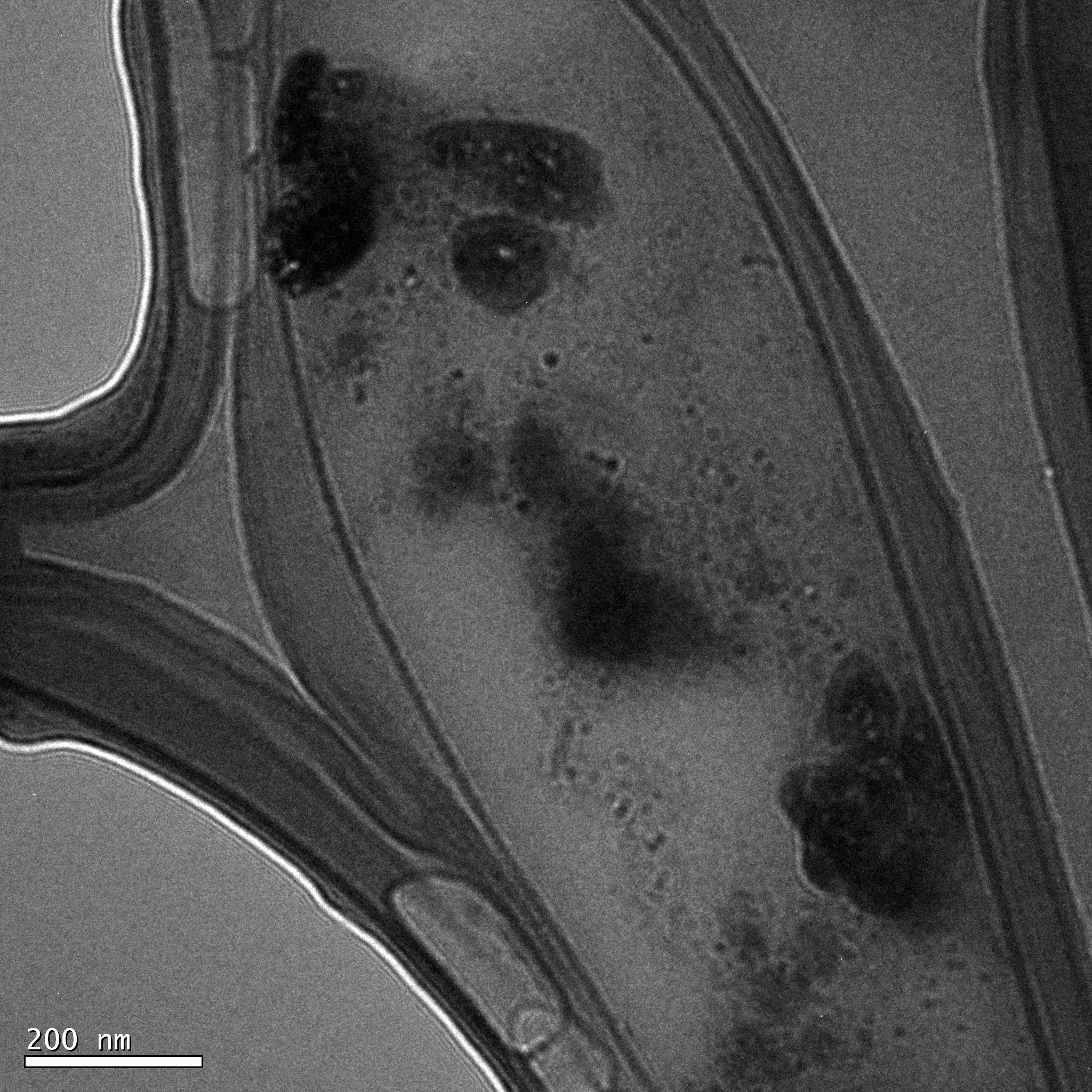 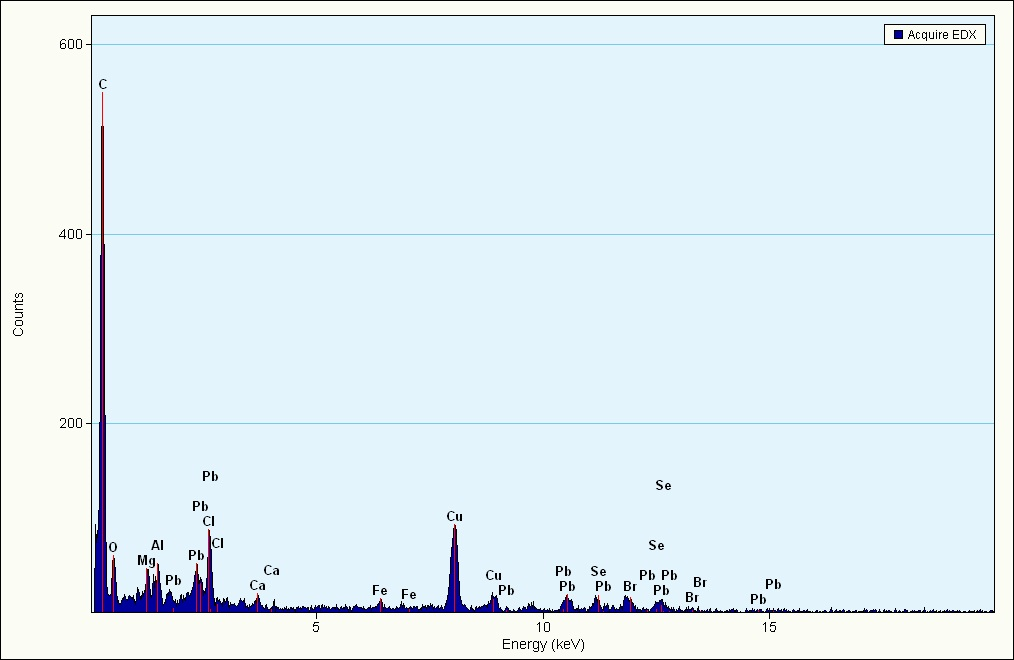 Representative example of ED spectrum obtained 
on a ~20 micron grain  of titano maghemite from 
submarine basalt. EDAX Phoenix EDS system;15 kV.
Chemical analysis: EDS
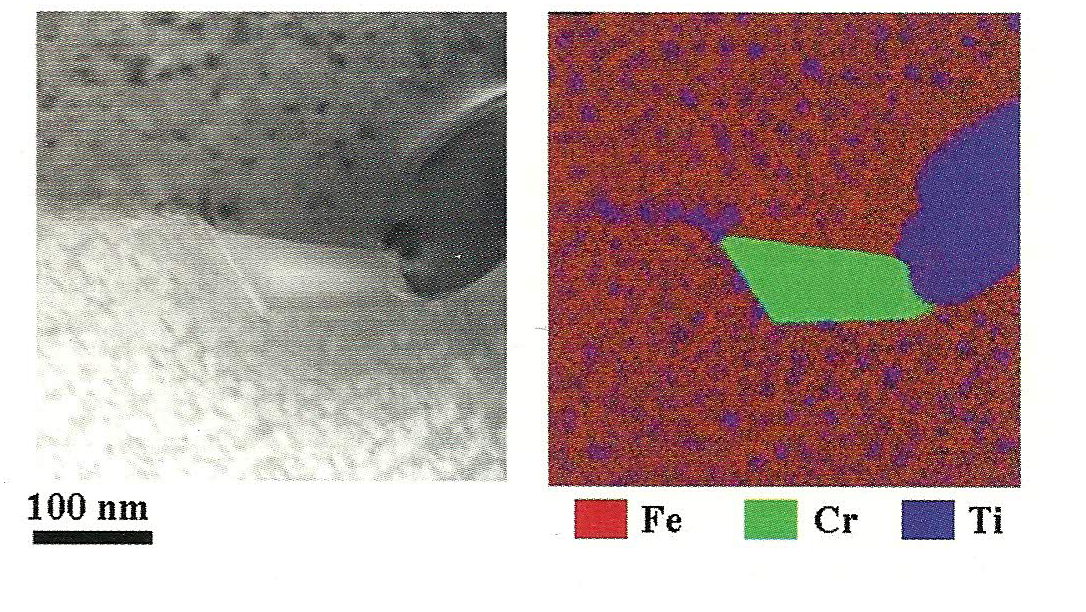 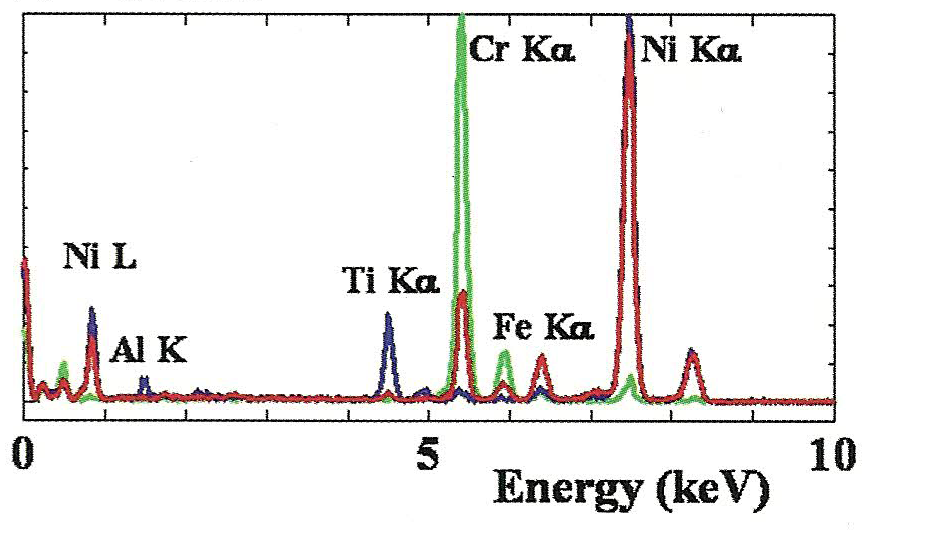 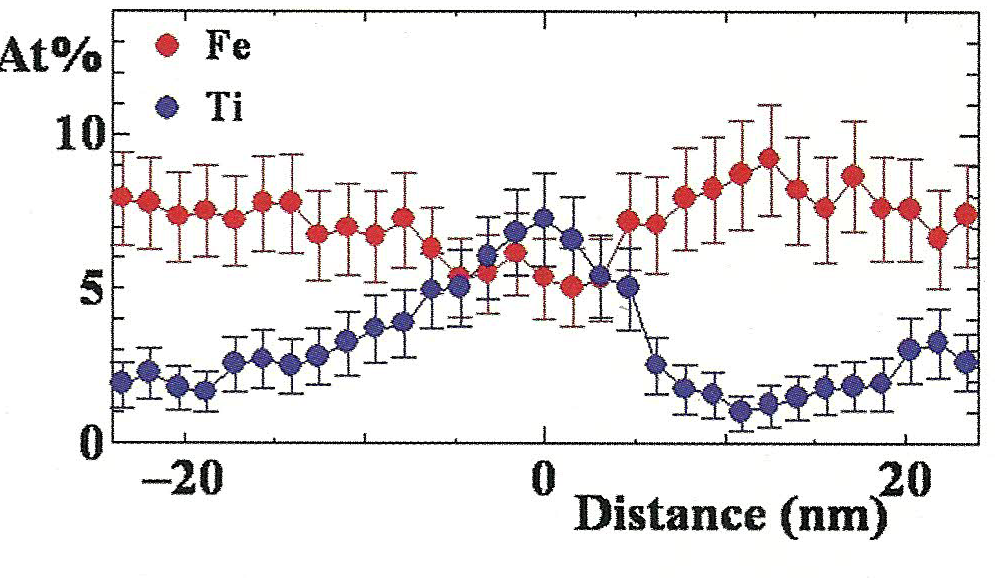 Nickel-based Supper Alloy
Chemical analysis: EELS
Electron energy loss spectroscopy (EELS)
Transmitted electrons lose energy due to plasmon excitation or excitation of atoms by ejecting inner-shell electrons.  A bending magnet disperses electrons of different energies to different positions; a slit selects electrons of desired energy loss.
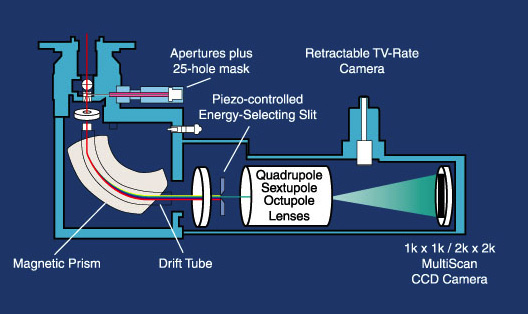 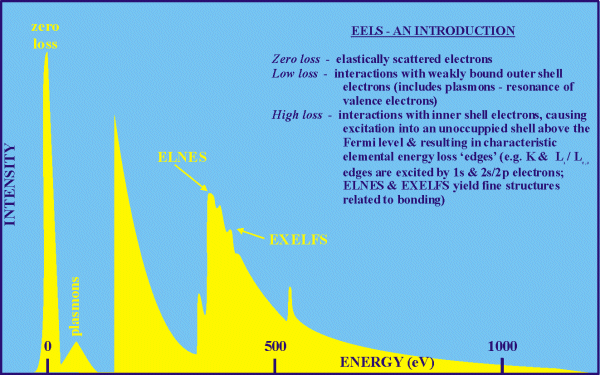 Allows for the determination of valence, bond length,
 nearest neighbor co-ordination and quantification 
of atomic species in minerals
Chemical analysis: EELS
Electron energy loss spectroscopy  - Valence determination
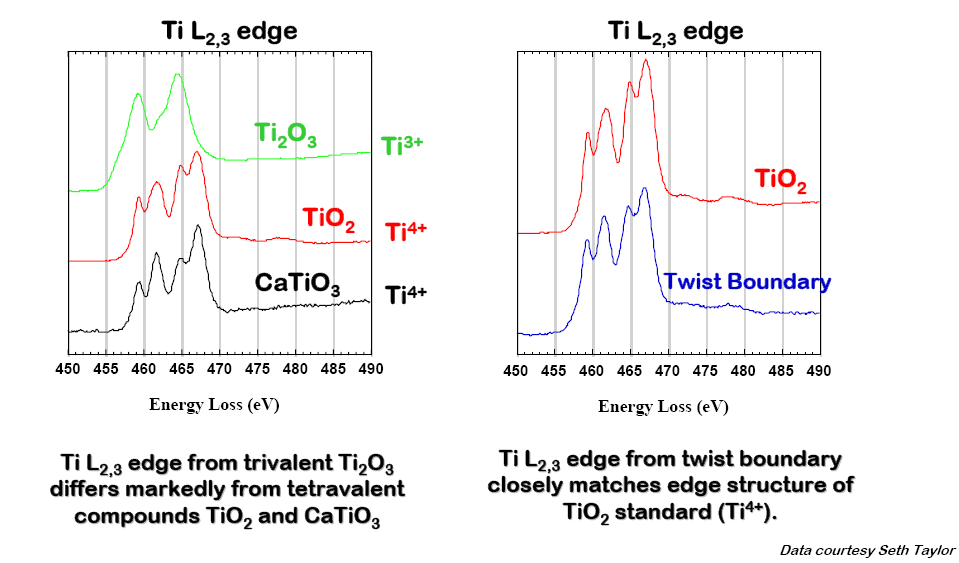 TYPICAL STRUCTURAL FEATURES STUDIED by TEM
CRYSTAL STRUCTURE
 	Single crystal, polycrystalline or amorphous?
	Determine exact orientation of crystal(s).
	Identify crystal structure (diffraction).
	Evaluate crystal quality (lattice imaging).
 
CRYSTAL DEFECTS
 	Presence or absence of dislocations, stacking faults, 
	grain boundaries, twins 
	Dislocation Burgers vectors; nature of stacking faults

SECOND-PHASE PARTICLES
 	Size, shape, and distribution; crystallographic orientation
	relative to surrounding “matrix”, chemical analysis via 
	analytical attachments (EDXS, EELS)
 
NANOPARTICLES, NANOWIRES, NANORODS etc.
 	Size distribution, crystal structure and orientation, crystal 			perfection
Conclusions
TEMs comprise a range of different instruments that make use of the properties of electrons, both as particles and as waves. 

The TEM generates a tremendous range of signals so we can obtain images, DPs, and several different kinds of spectra from the same small region of the specimen.

If you count up the different imaging, diffraction, and spectroscopic operations that are available in a TEM there are almost 40 different modes of forming an image, DP, or spectrum, each of which produces different information about your specimen.

No other characterization technique comes close to the combination of versatility and quantification that is produced by this remarkable instrument, particularly when you consider the enormous range of magnifications over which the information is obtainable.